This Old House:Our Home at 1734 N Street
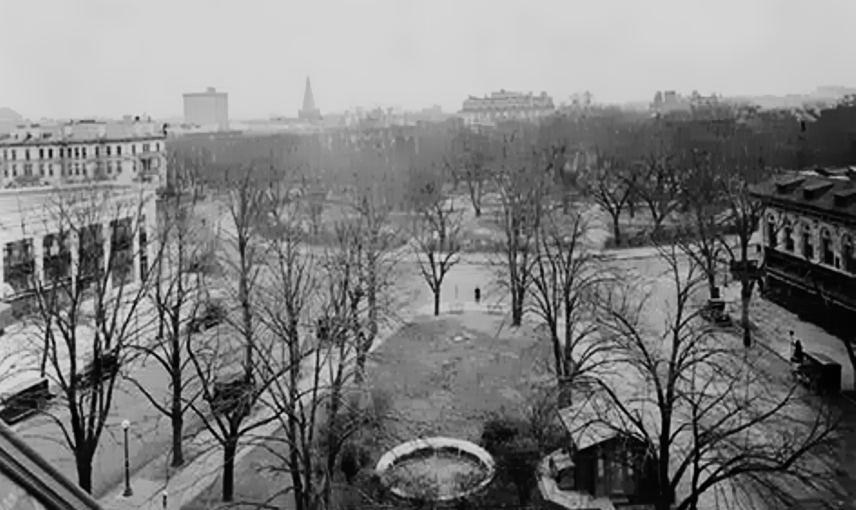 Dupont Circle in the late 1800’s
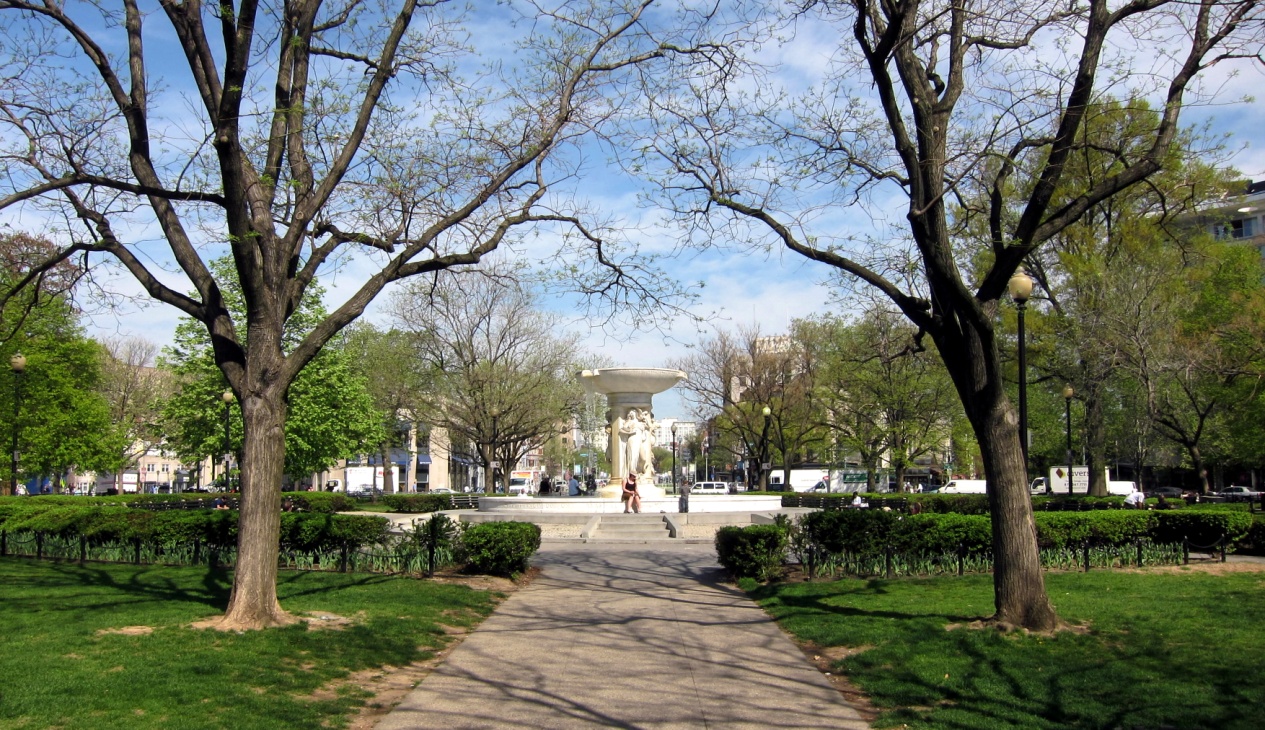 Dupont Circle Today
The Radford Family
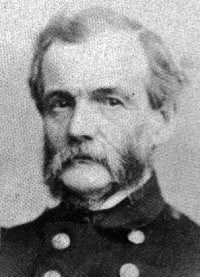 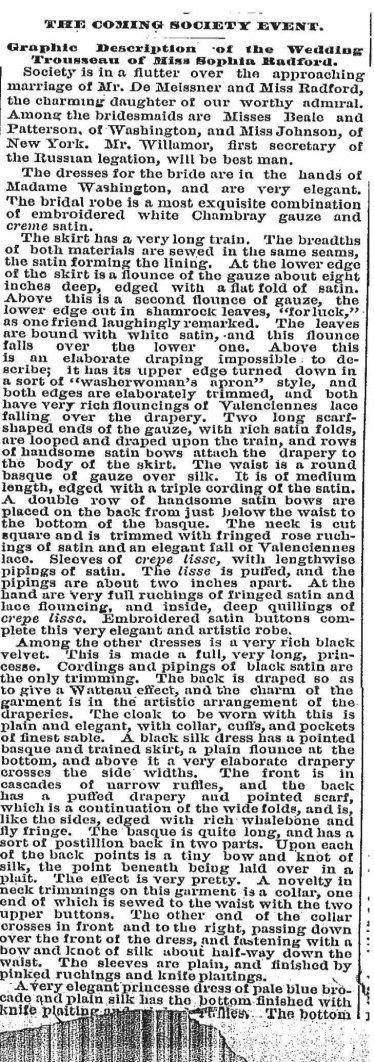 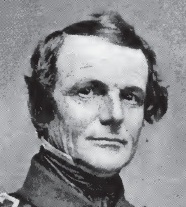 Rear Admiral William Radford
Commander Radford (1860)
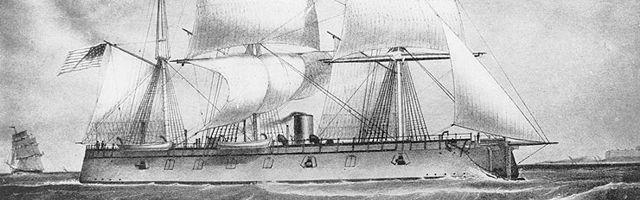 Washington Post Article of Sophia’s Wedding (1877)
Sketch of an Ironclad under Radford’s Command
The Markley Family
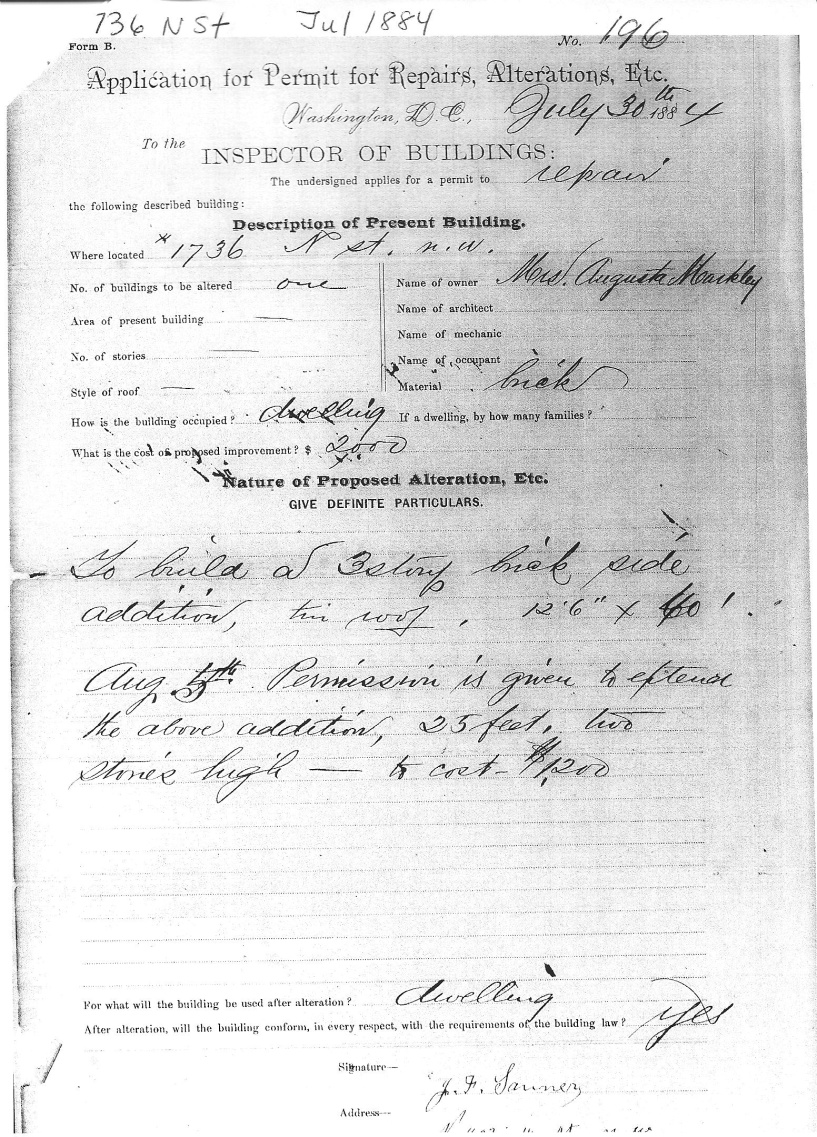 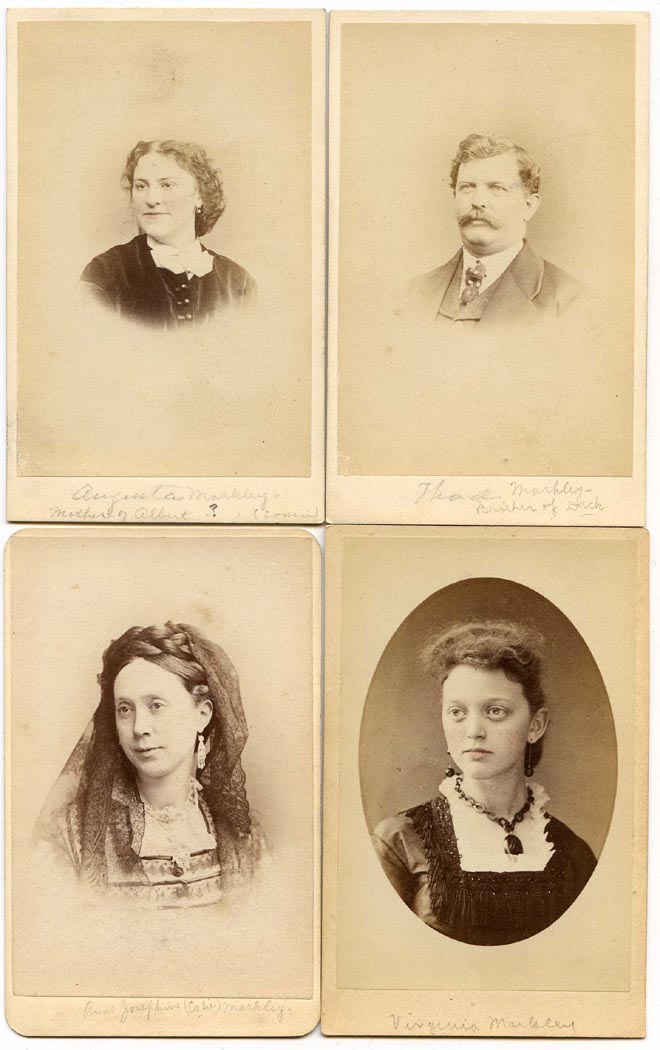 City Application for construction on “Spite” Room
The Markley Family
History of the “Spite” Room
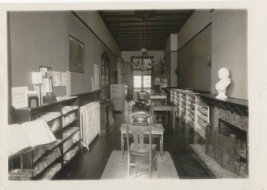 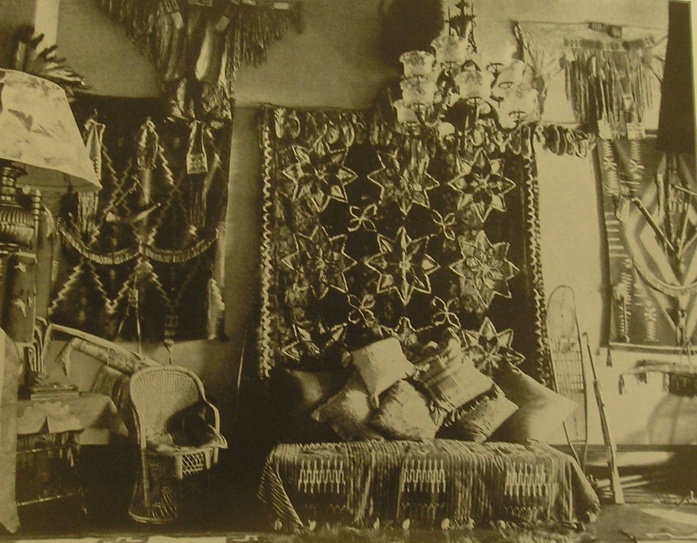 Shown as General Miles “Indian Room”
Shortly after GFWC purchase
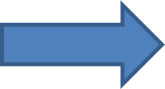 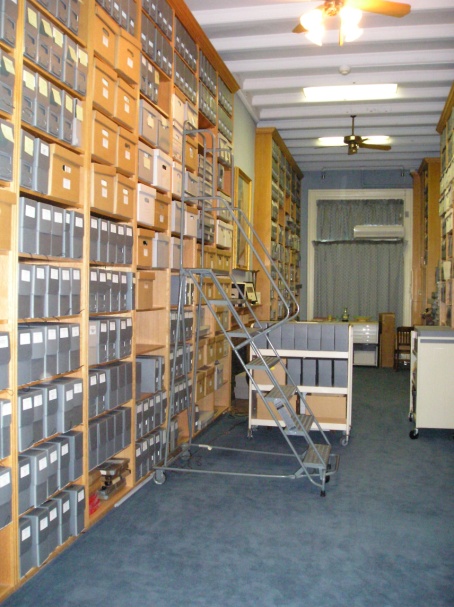 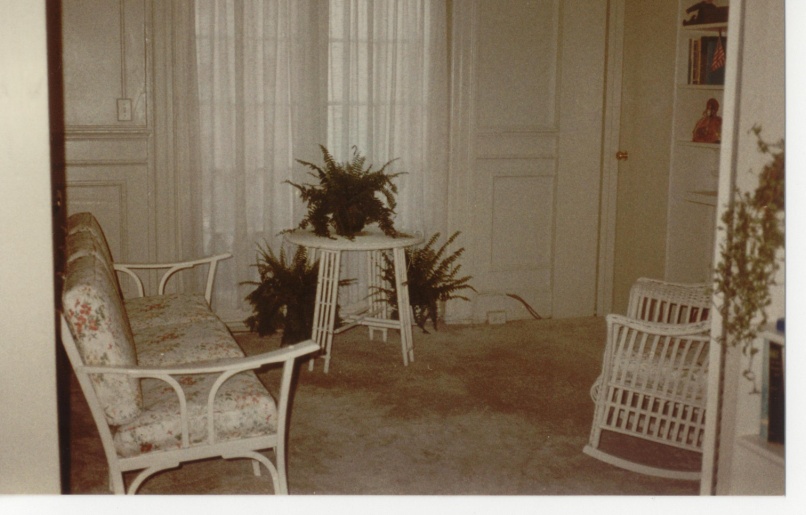 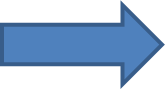 Before renovations, sometime in the 1960’s.
Archive Room Today
General Nelson A. Miles
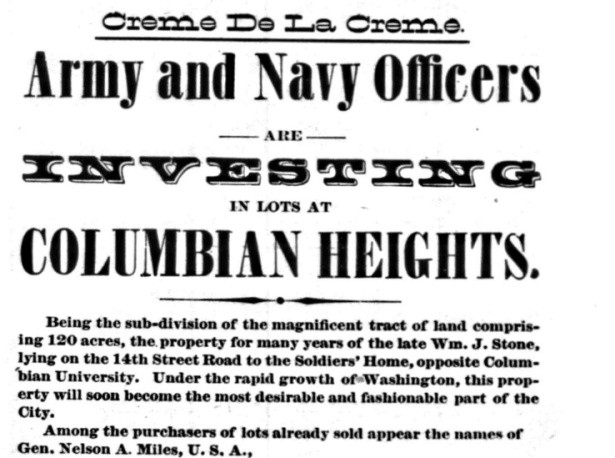 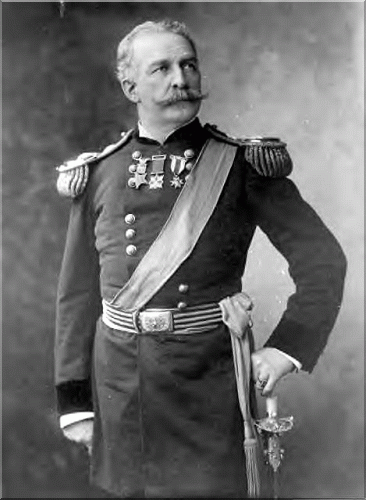 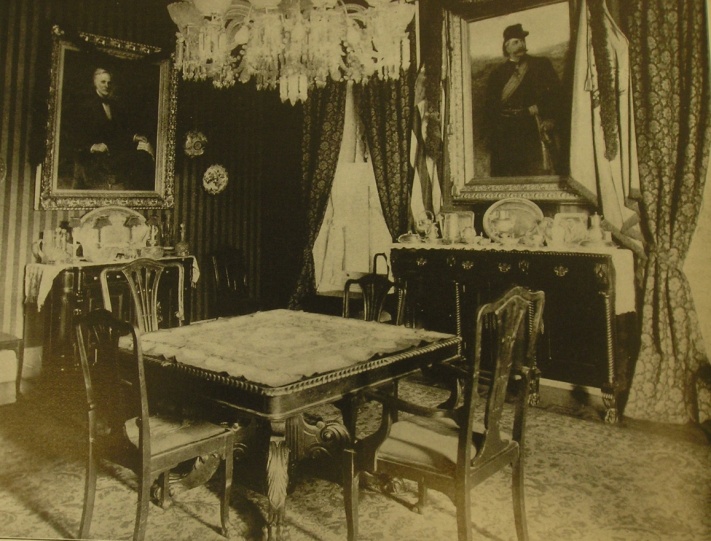 General Nelson A. Miles in full regalia
Dinning Room during General Miles stay
The White Family
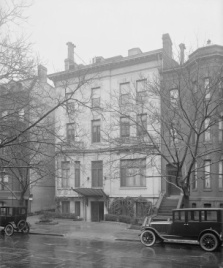 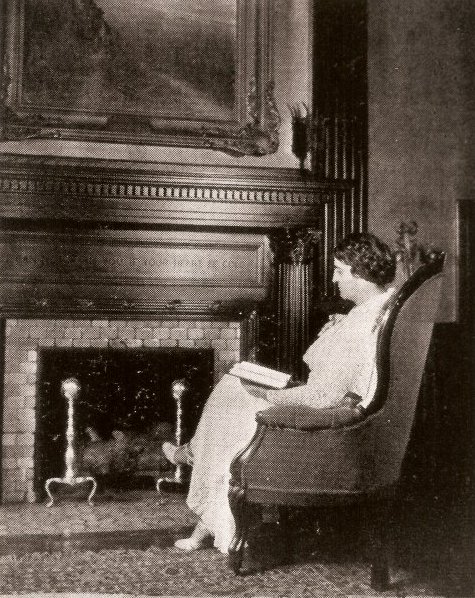 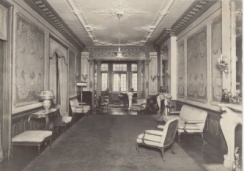 Drawing Room during White Family
Renovated Exterior
A woman enjoys the fireplace, possibly Mrs. White
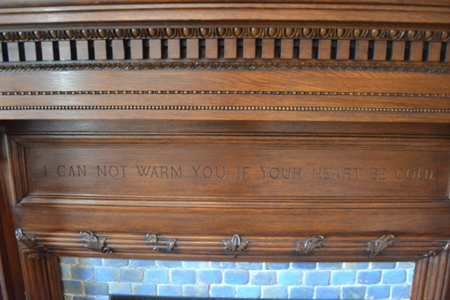 The inscription by Mrs. White above the Music Room fireplace
The Music Room
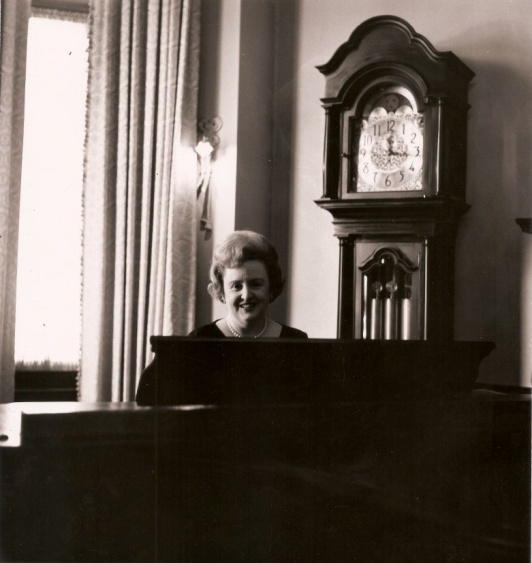 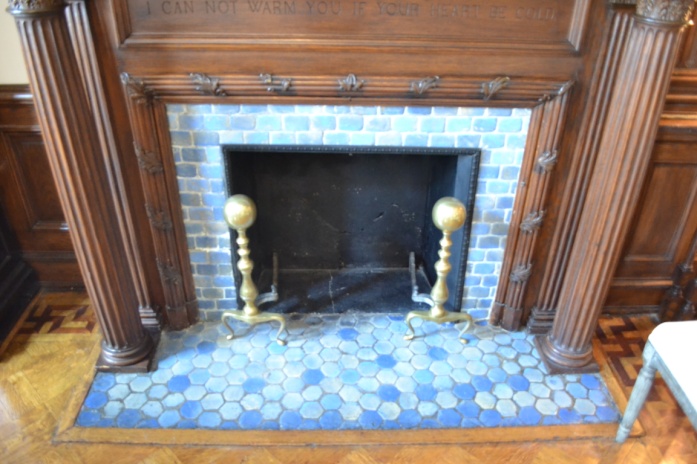 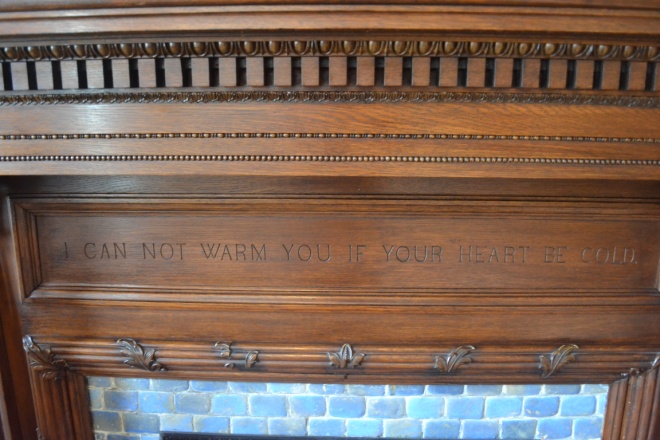 The Drawing Room
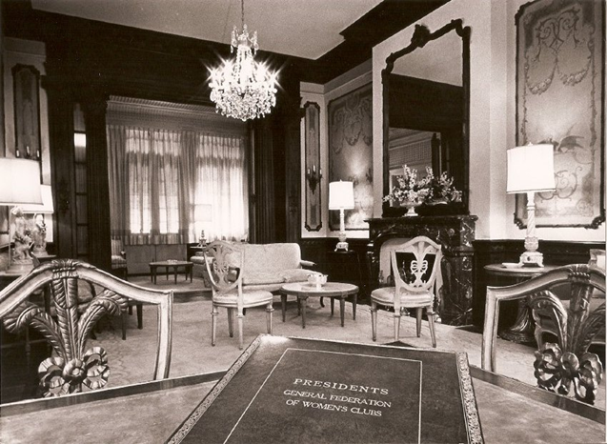 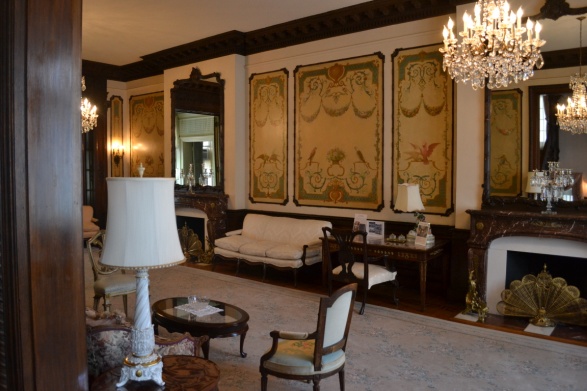 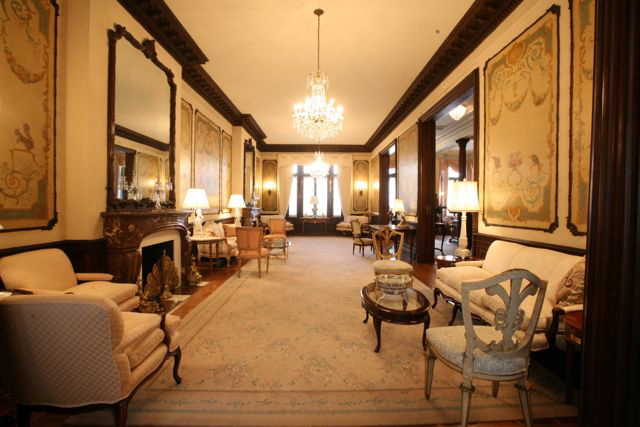 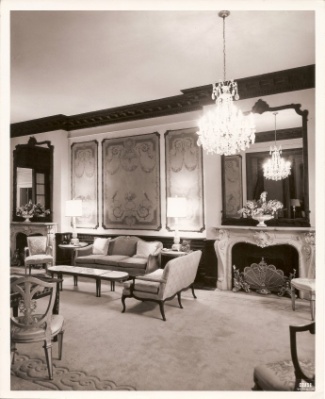 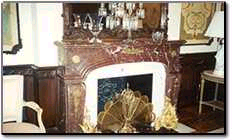 The Solarium (Sunroom)
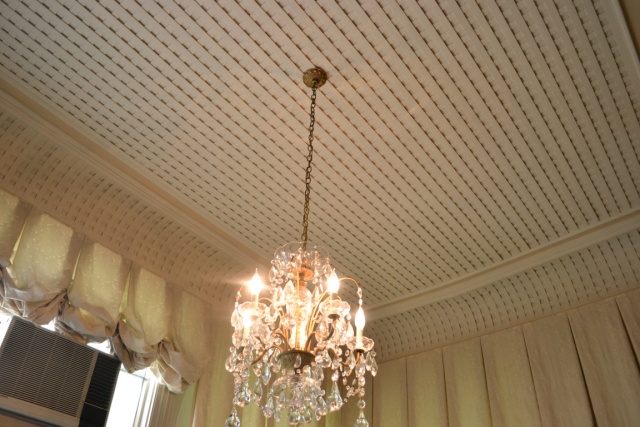 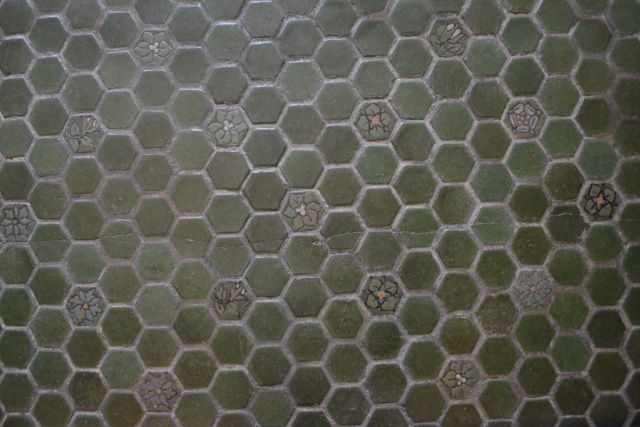 The Dining Room
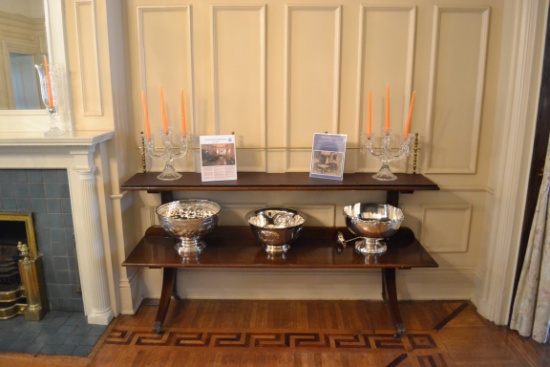 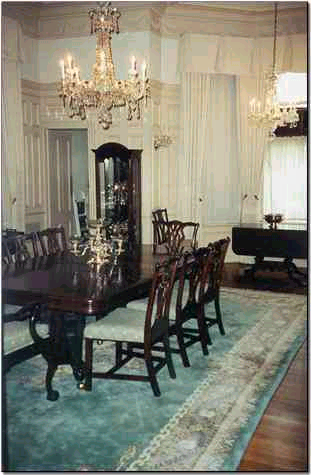 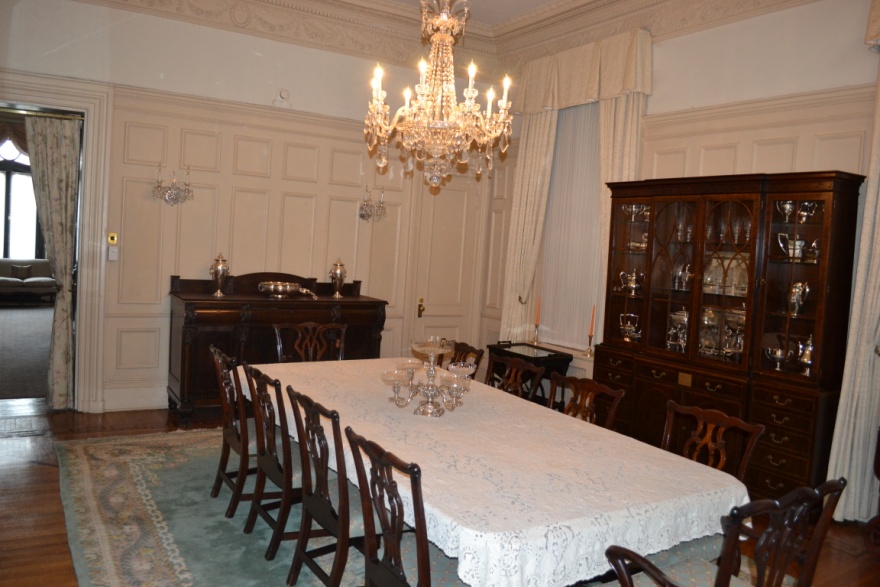 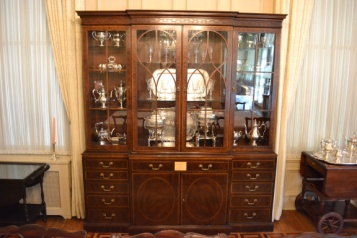 Iron Gate Inn
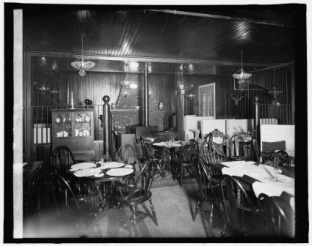 The End